Fusion
f
syllabique
fo
uf
ifé
a
r
re
ar
uro
i
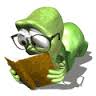 f
r
f-r
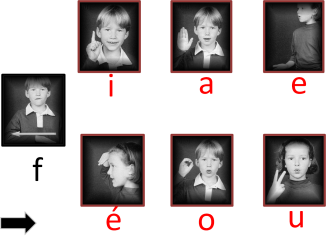 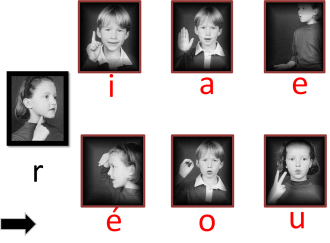 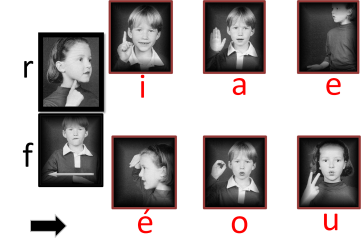 Fusion avec gestes Borel Maisonny
Fusion avec gestes Borel Maisonny
Fusion avec gestes Borel Maisonny
f + voyelle
voyelle + f
r + voyelle
voyelle + r
r-f + voyelle
voyelle + r-f
voyelle + f + voyelle
voyelle + r + voyelle
voyelle + r-f + voyelle
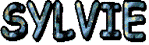 f
fa
a
fo
fi
fa
af
f
fi
i
fo
fi
fa
if
a
af
f
uf
fa
fo
af
f
fu
u
fé
uf
fu
af
f
fé
é
fe
fé
fa
éf
u
uf
f
if
fu
fo
uf
f
fo
o
fi
fo
fa
of
i
if
f
uf
fi
fe
if
f
fe
e
fé
ef
fe
af
o
of
f
if
fu
fo
of
BRAVO !
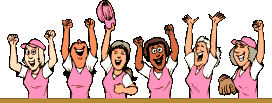 ufa
ofa
o
a
ofa
ufo
afo
f
ifo
afi
a
u
afu
ufa
afu
f
ufé
éfu
u
é
ufé
ufa
ufi
f
ofi
ifo
i
o
ifo
ufo
ifi
f
éfo
ifé
é
i
éfi
efi
éfi
f
ufe
efu
u
e
ufe
ufo
feu
f
ofi
ifé
i
é
ifé
ufo
ifi
f
SUPER !
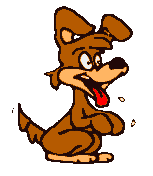 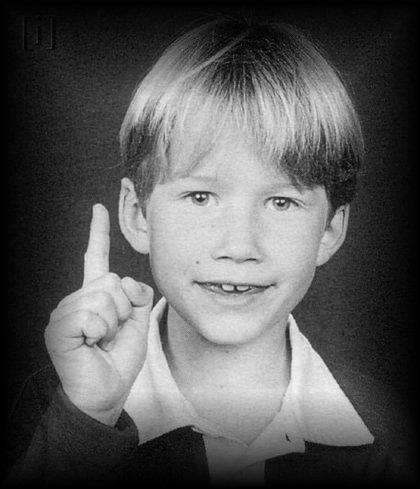 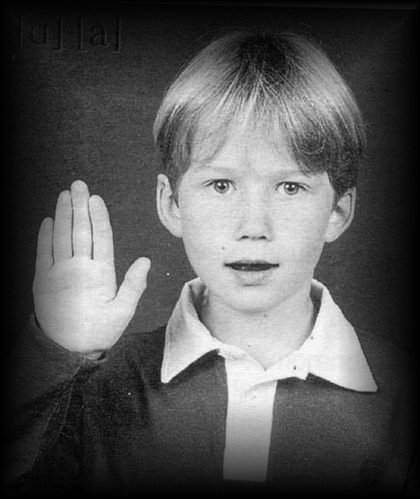 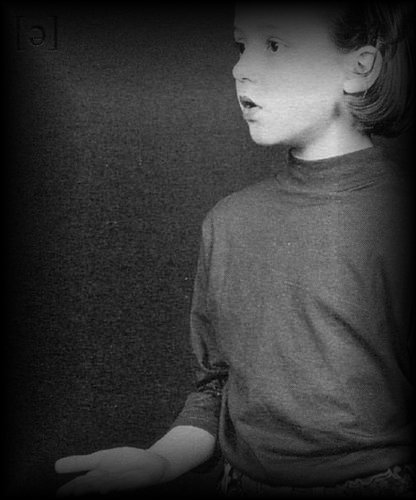 a
e
i
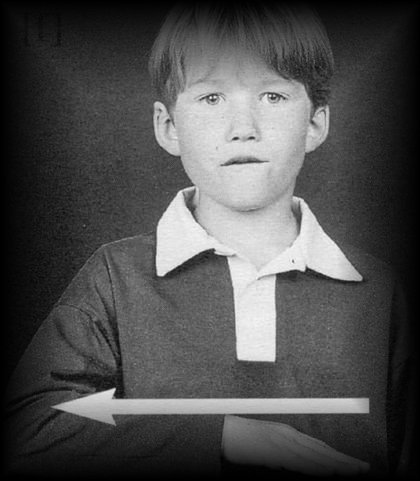 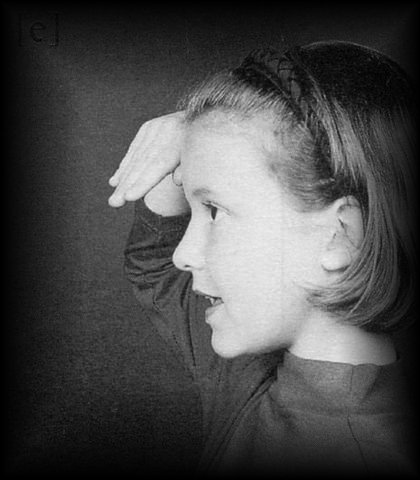 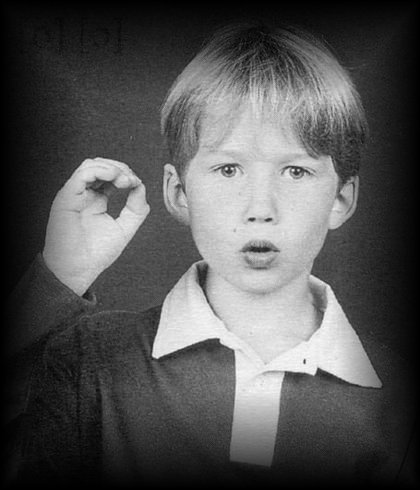 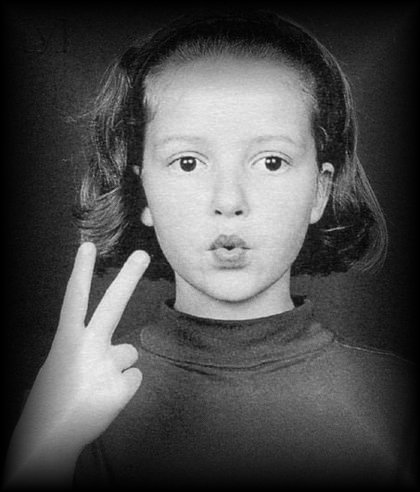 f
u
é
o
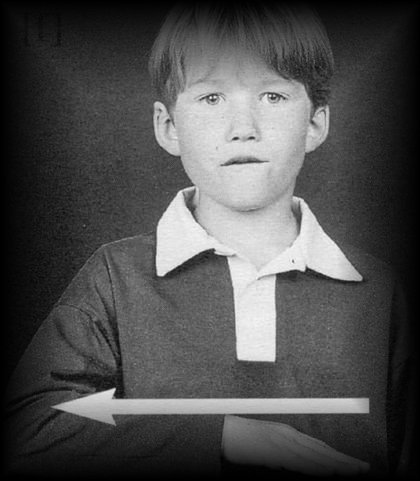 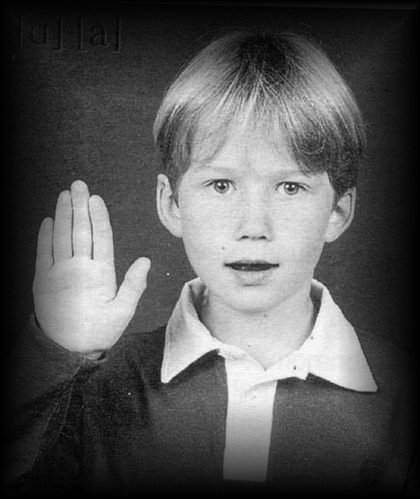 fa
af
fo
fi
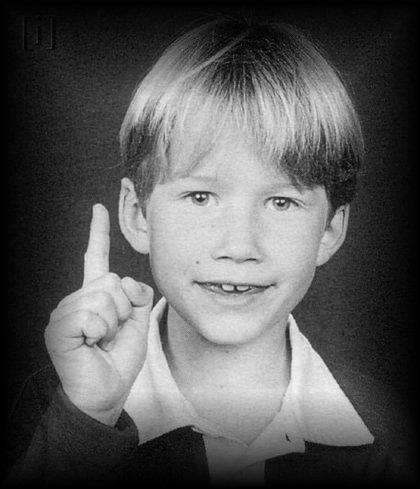 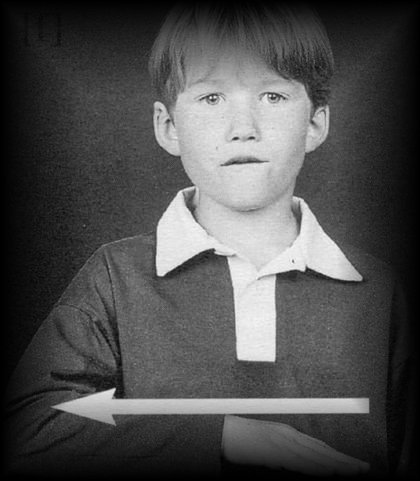 fa
fo
if
fi
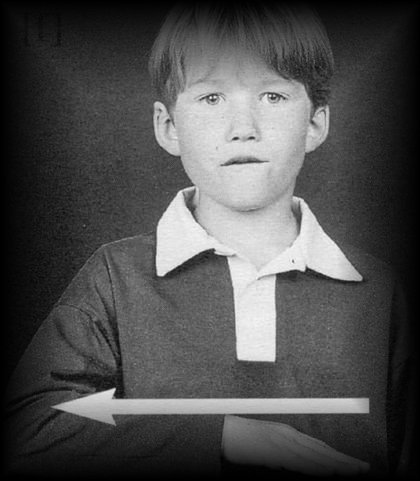 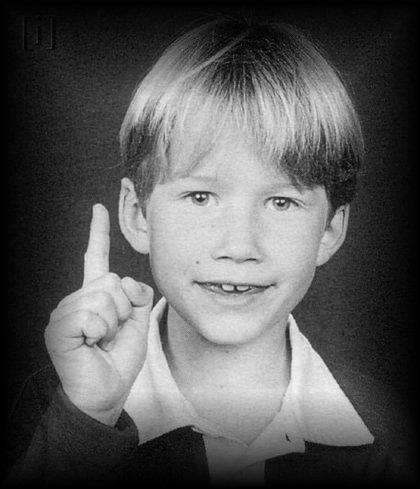 fu
af
fo
fi
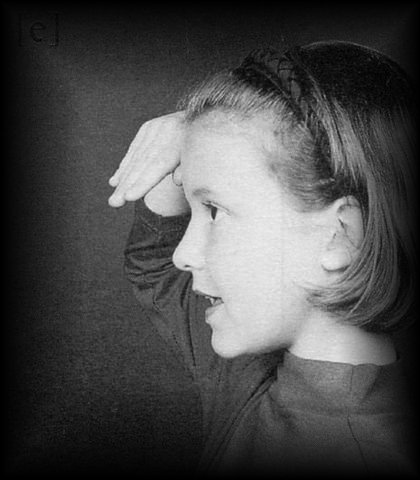 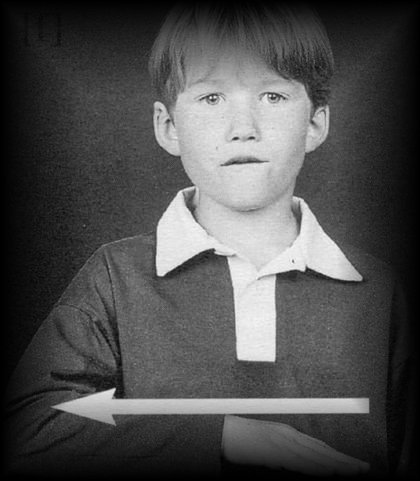 fa
fe
éf
fé
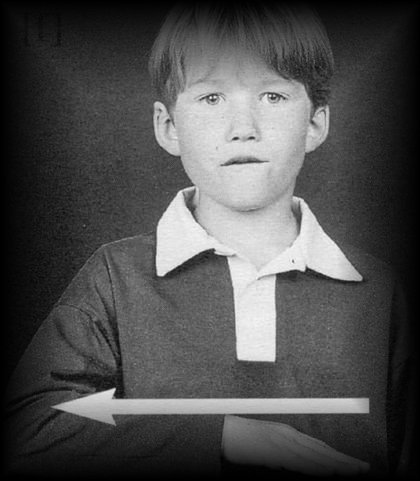 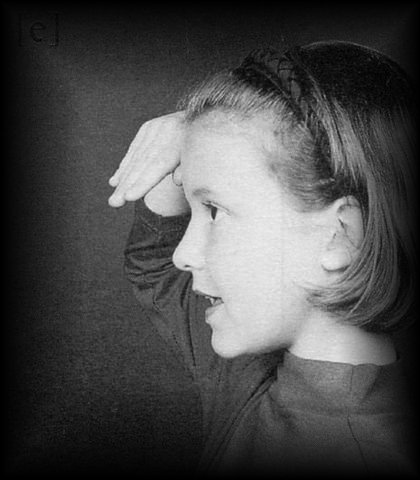 fé
fe
fi
of
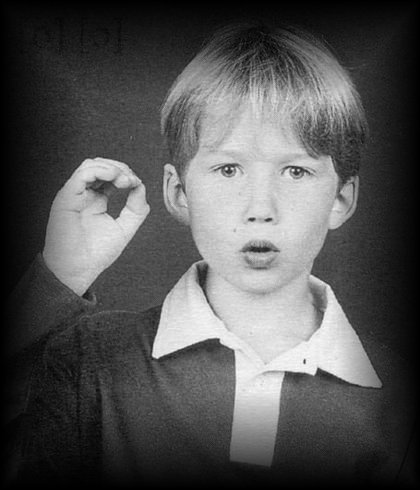 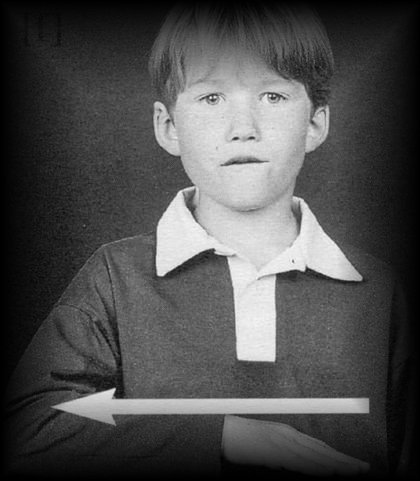 fa
fo
of
fu
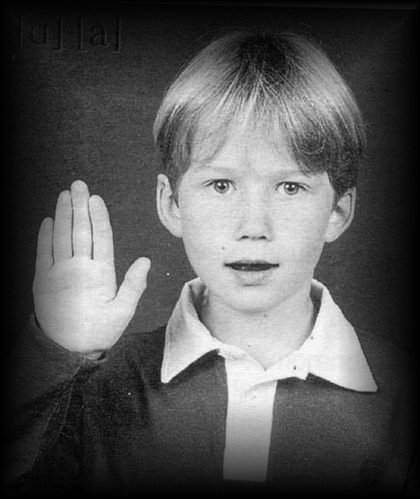 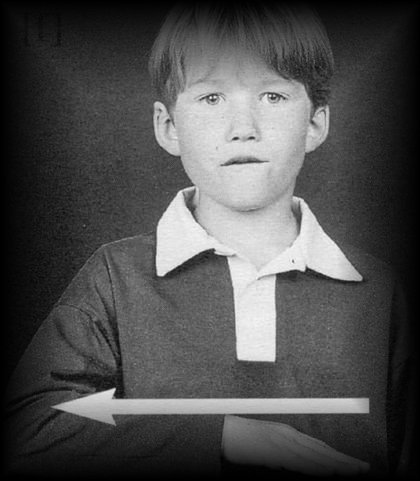 af
fi
fa
uf
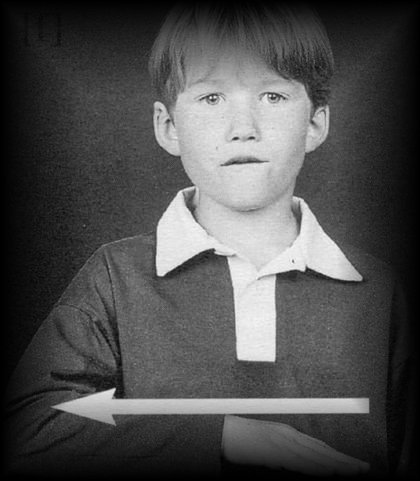 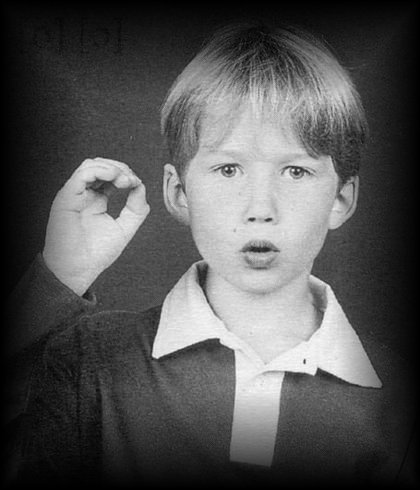 of
fa
fo
fu
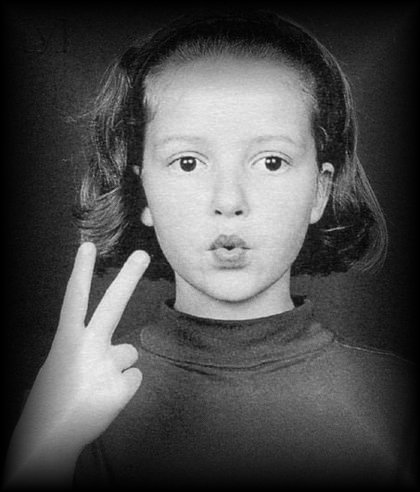 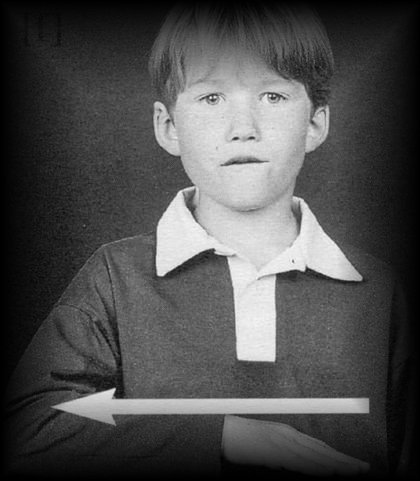 fu
fo
uf
fi
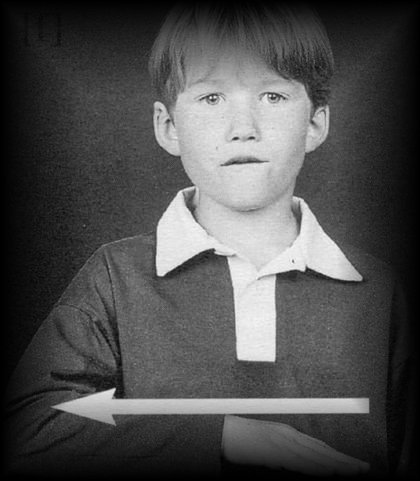 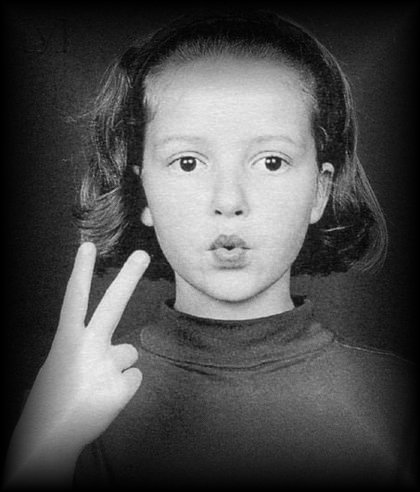 fu
uf
fo
fi
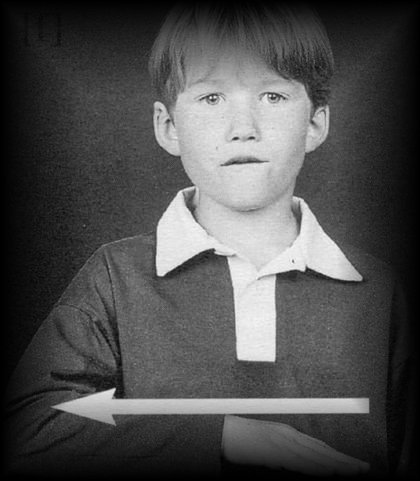 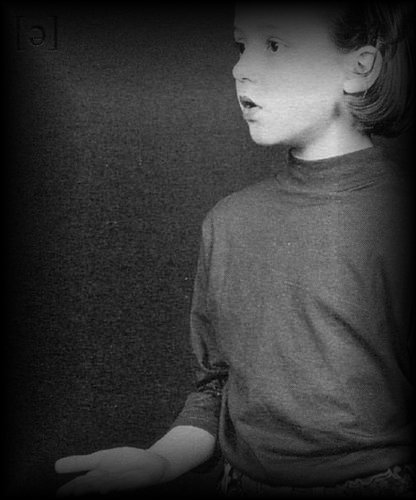 fe
fé
fi
of
GENIAL !
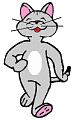 r
ra
a
ri
ro
ra
ar
r
ri
i
ri
ro
ra
ir
a
ar
r
ra
ur
ro
ar
r
ru
u
ur
ré
ru
ar
r
ré
é
ré
re
ra
ér
u
ur
r
ru
ir
ro
ur
r
ro
o
ro
ri
ra
or
i
ir
r
ri
ur
re
ir
r
re
e
er
ré
re
ar
o
or
r
ru
ir
ro
or
BRAVO !
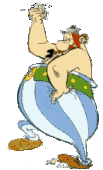 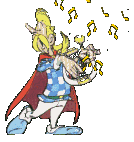 ura
ora
o
a
ora
uro
aro
r
ari
iro
a
u
aru
ura
aru
r
uré
éru
u
é
uré
ura
uri
r
ori
iro
i
o
iro
uro
iri
r
iré
éro
é
i
éri
éri
eri
r
ure
eru
u
e
ure
uro
reu
r
ori
iro
i
o
iro
uro
iri
r
SUPER !
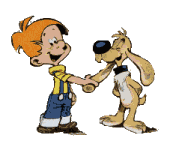 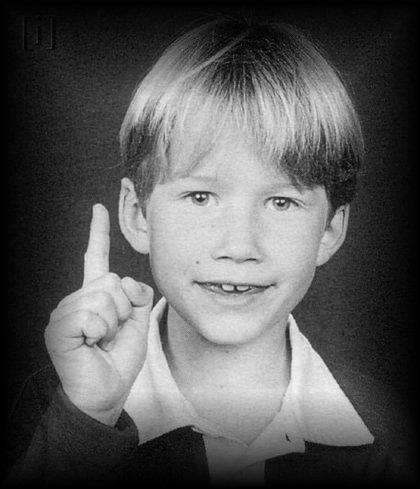 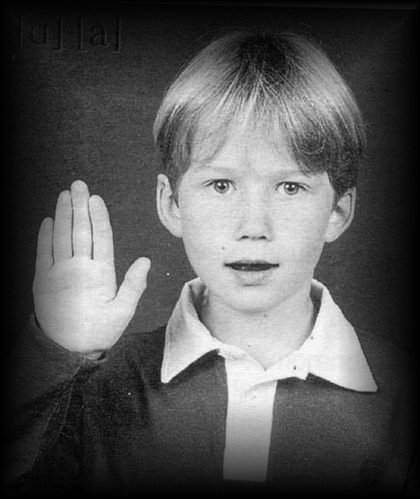 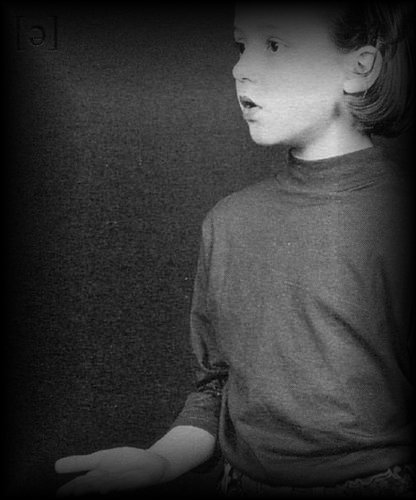 a
e
i
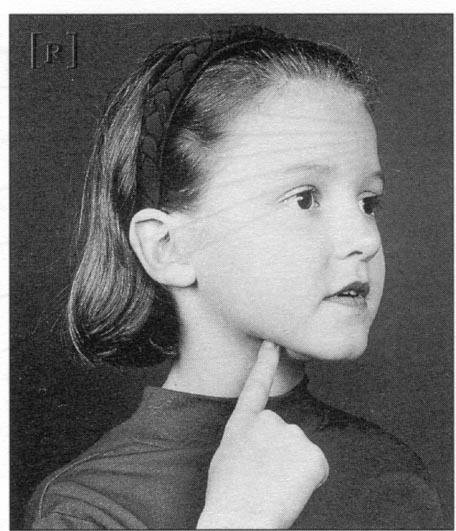 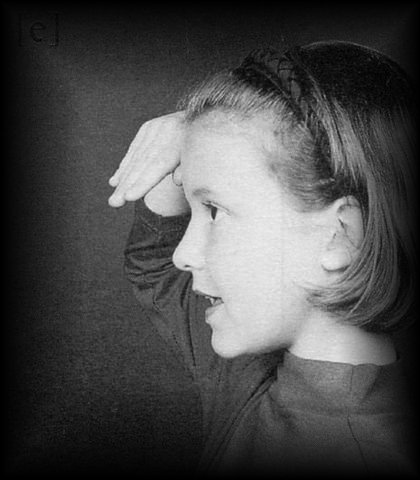 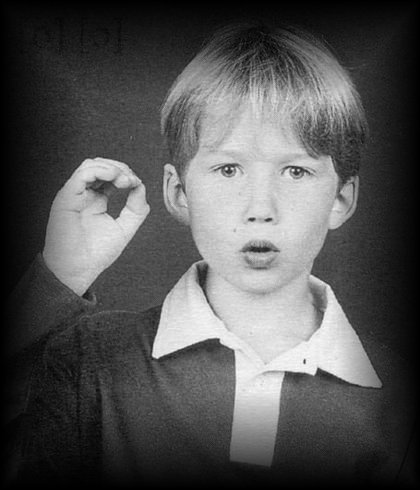 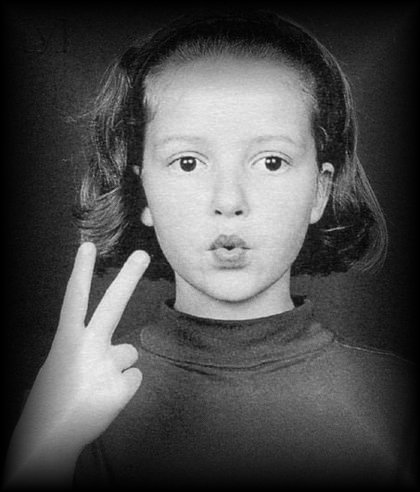 r
u
é
o
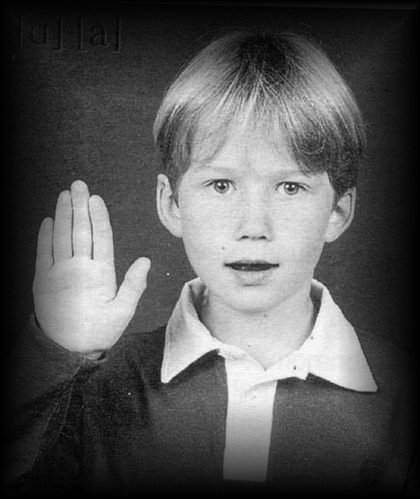 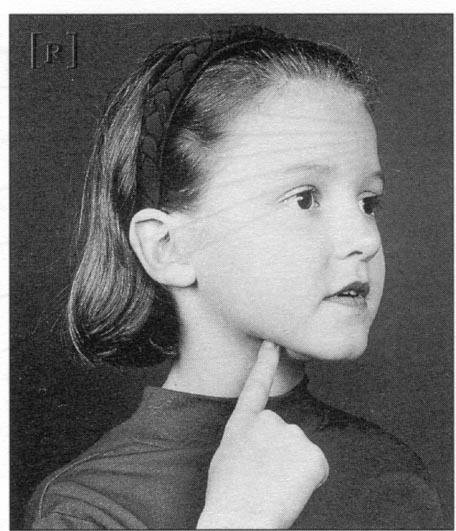 ra
ar
ro
ri
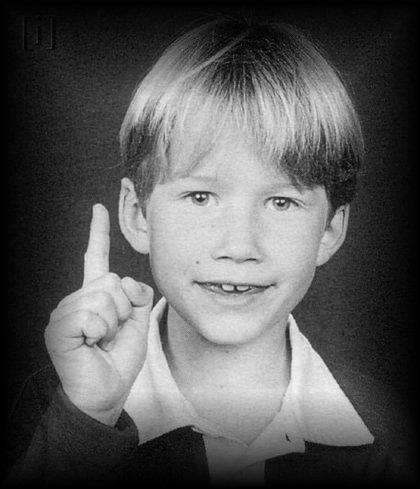 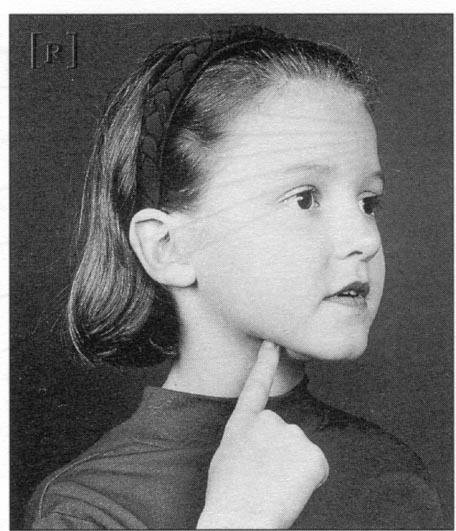 ra
ri
ro
ir
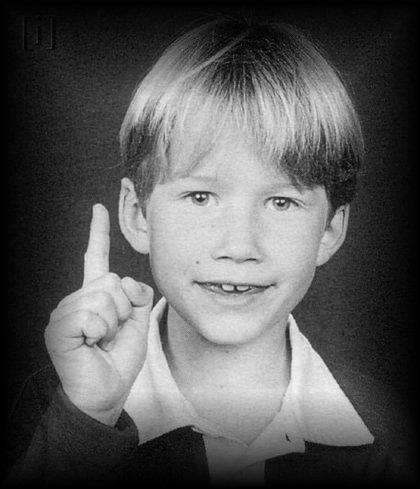 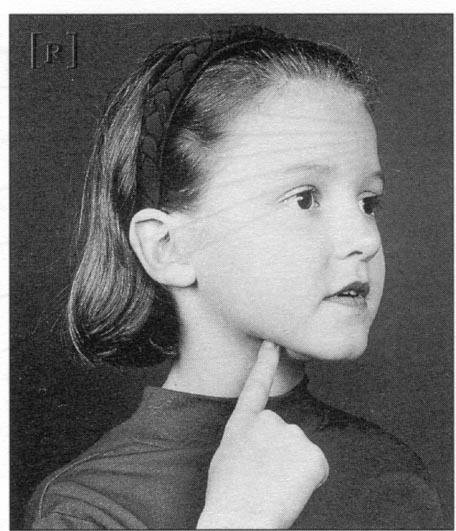 ru
ar
ro
ri
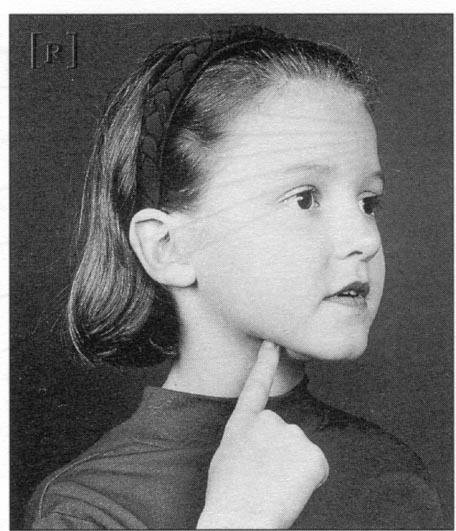 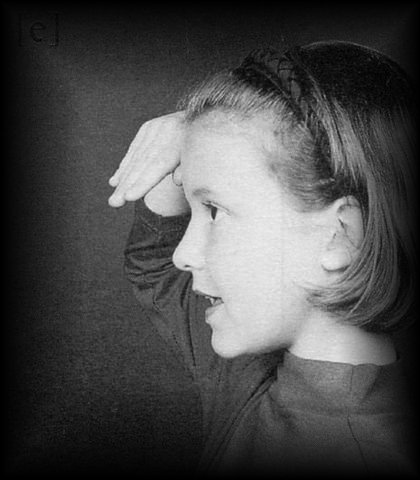 ra
ér
re
ré
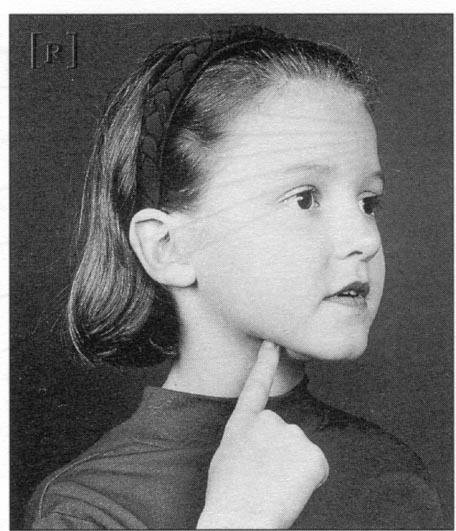 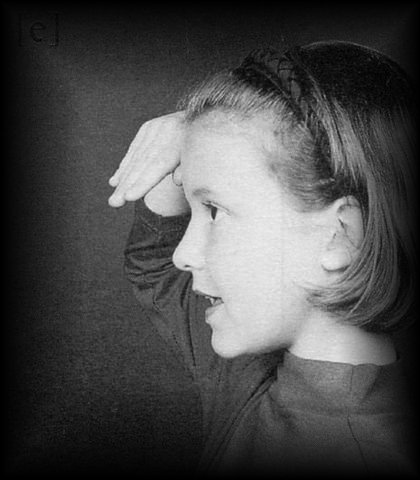 ri
ré
or
re
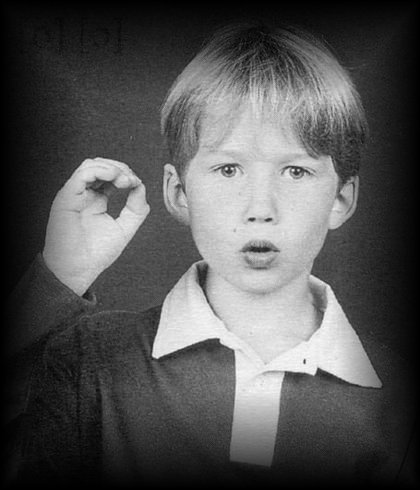 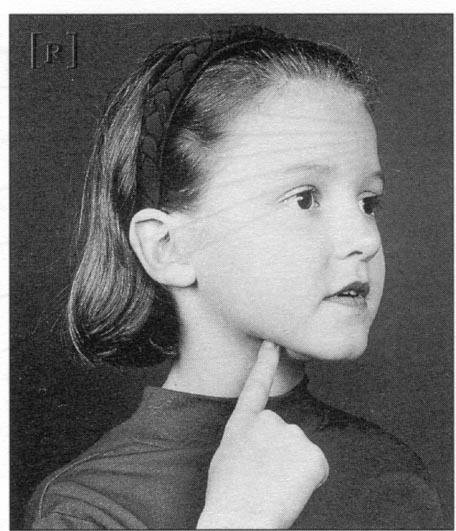 ra
or
ro
ru
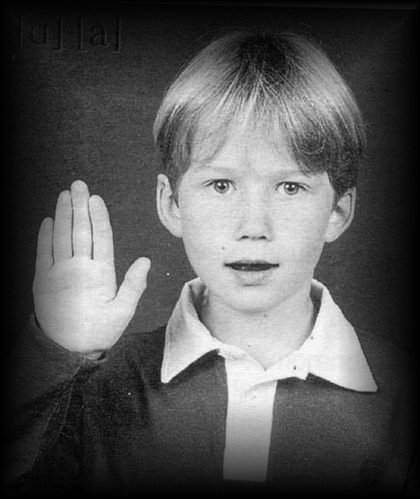 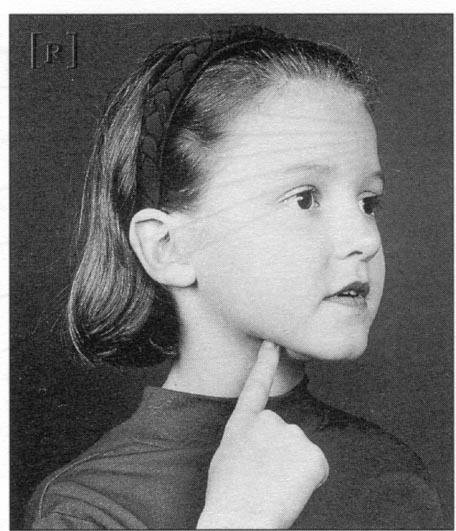 ar
ri
ra
ur
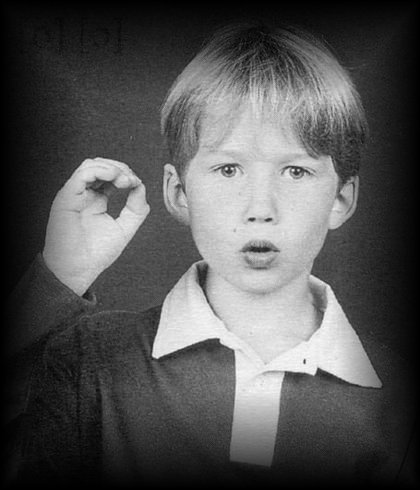 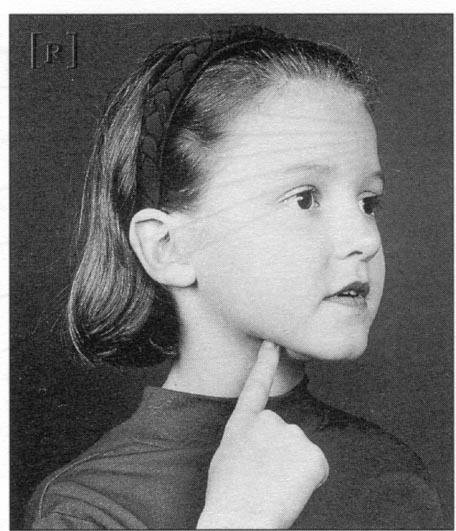 ra
or
ro
ru
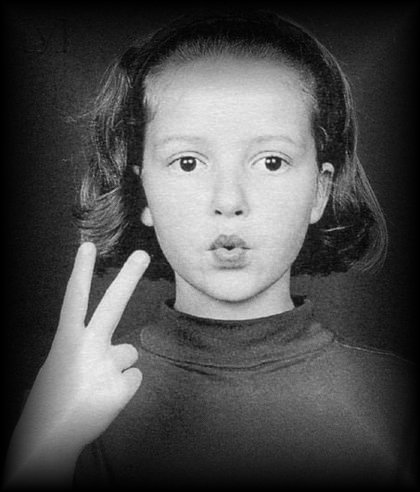 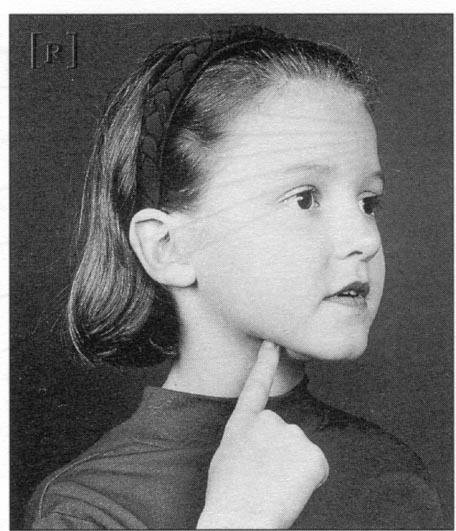 ru
ri
ro
ur
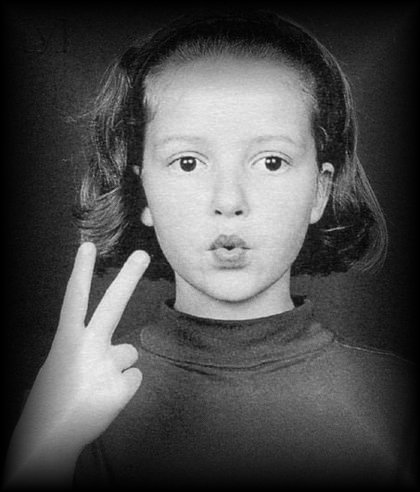 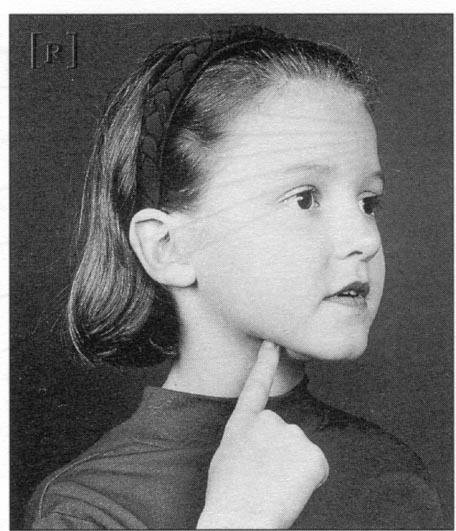 ru
ur
ro
ri
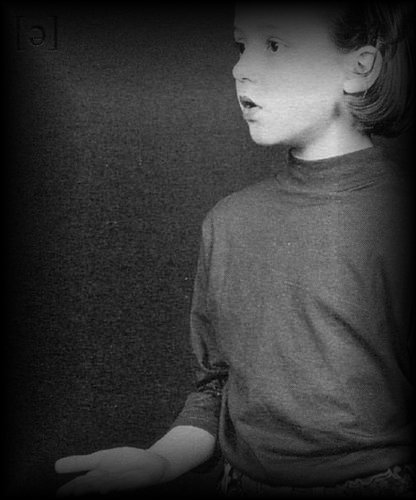 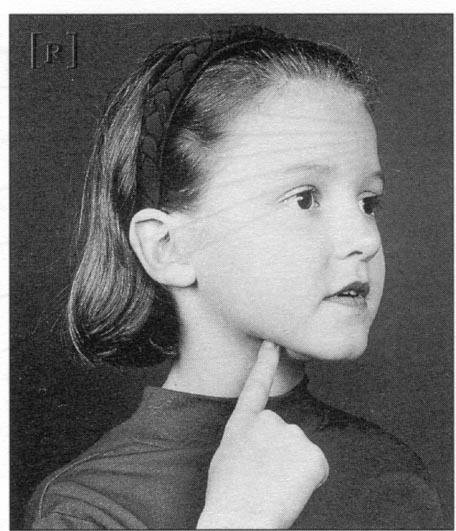 ri
re
or
ré
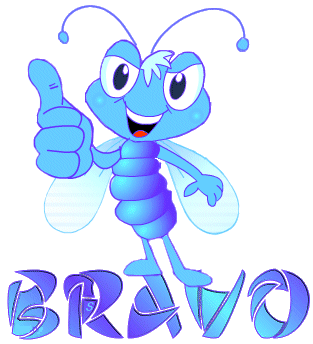 r
ra
a
ro
ri
ra
ar
a
af
f
uf
fa
fo
af
f
fu
u
fé
uf
fu
af
a
ar
r
ra
ur
ro
ar
f
fé
é
fe
fé
fa
éf
r
ro
o
ro
ri
ra
or
u
uf
f
if
fu
fo
uf
f
fo
o
fi
fo
fa
of
r
re
e
er
ré
re
ar
i
if
f
uf
fi
fe
if
f
fe
e
fé
ef
fe
af
r
ri
i
ro
ri
ra
ir
o
of
f
if
fu
fo
of
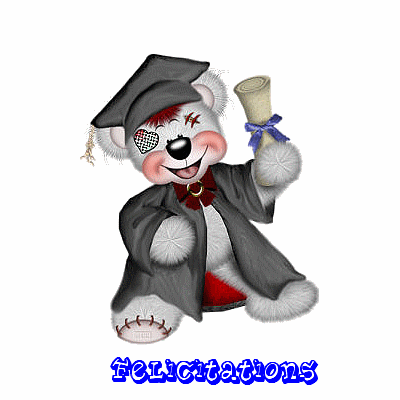 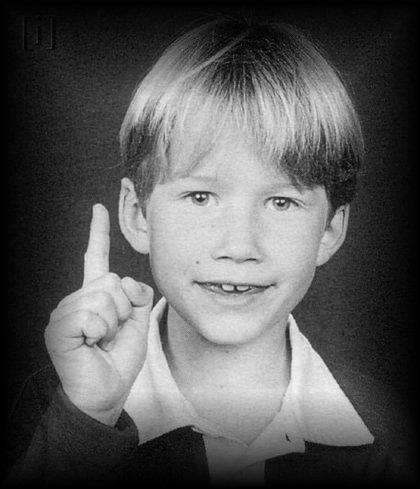 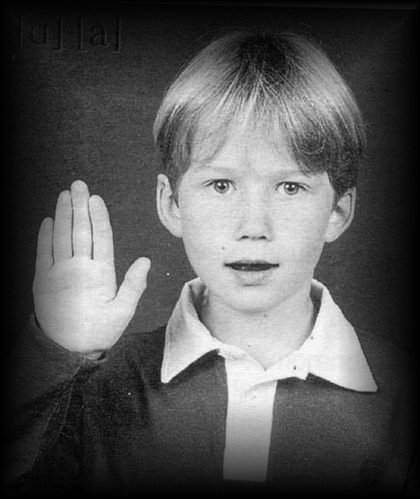 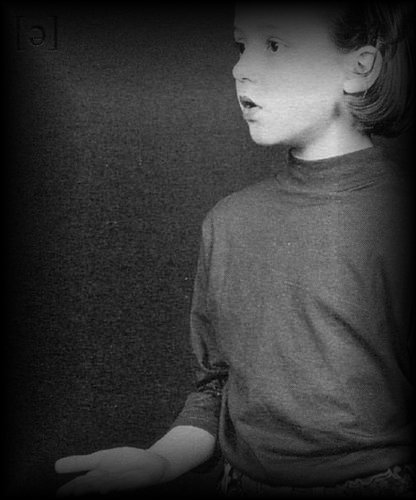 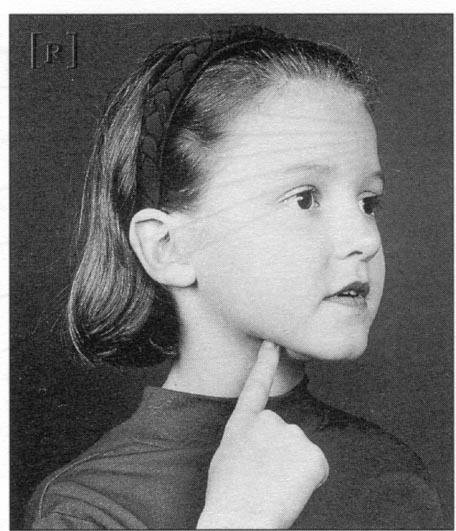 r
a
e
i
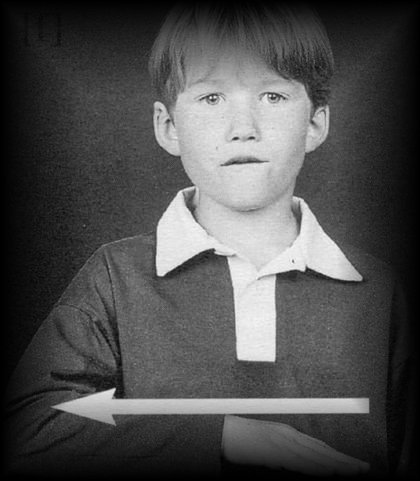 f
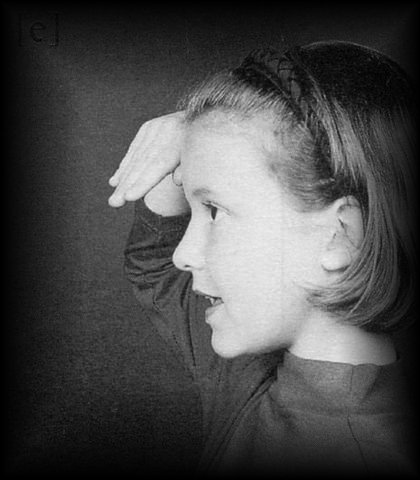 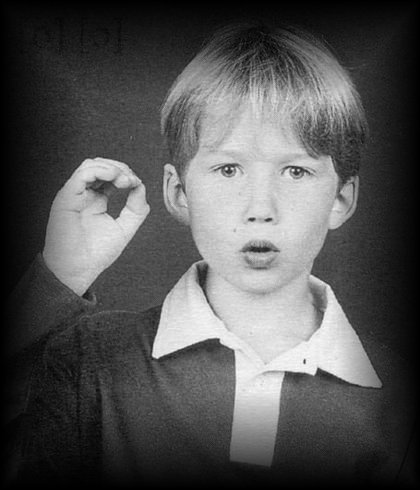 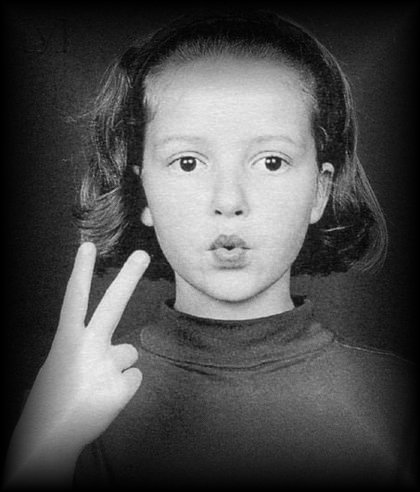 u
é
o
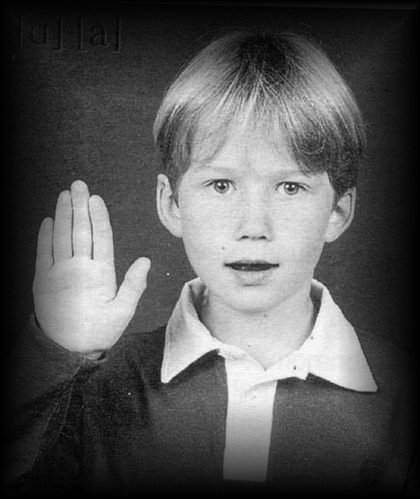 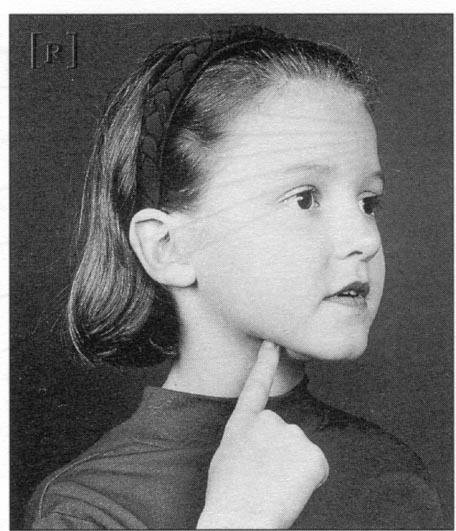 ra
ar
ro
ri
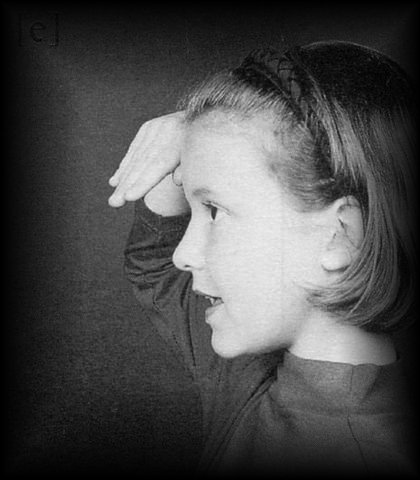 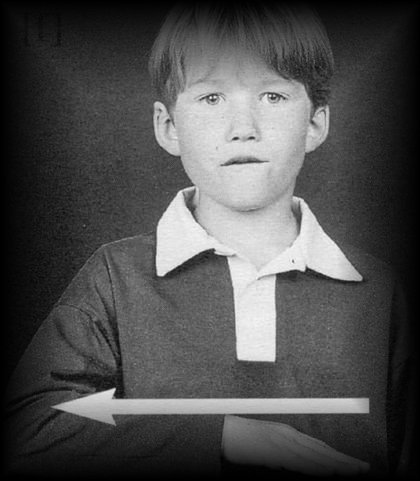 fa
fe
éf
fé
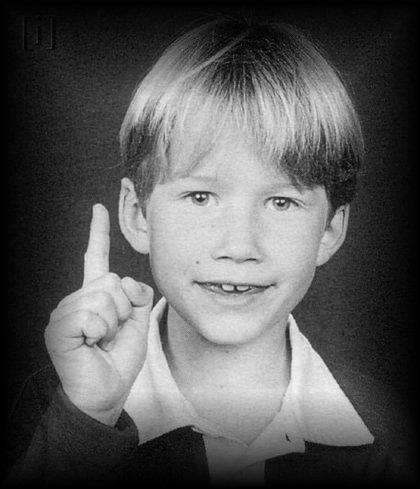 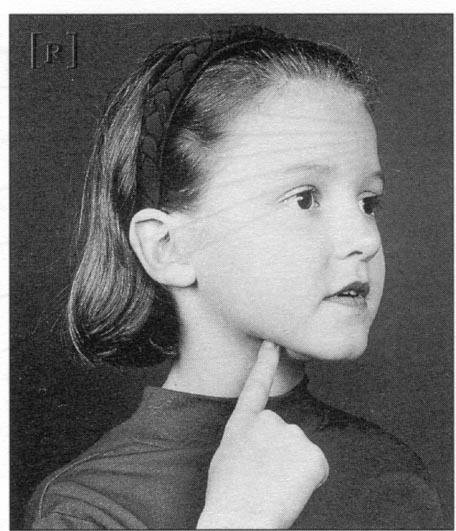 ru
ar
ro
ri
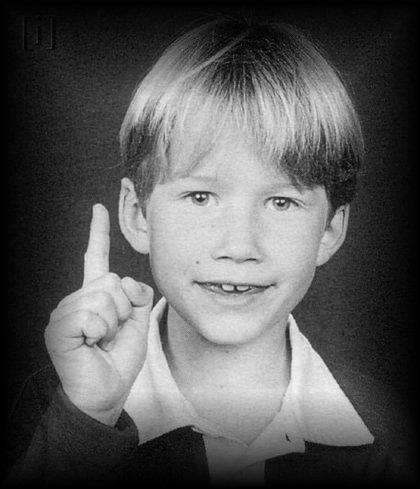 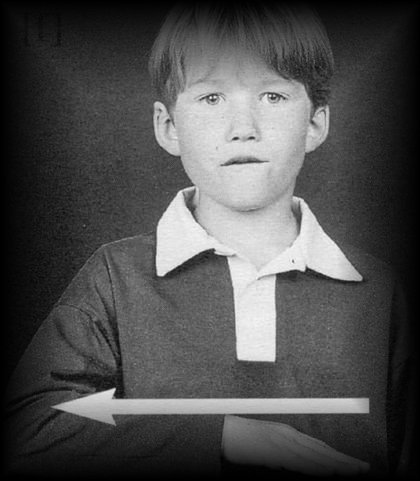 fa
fo
if
fi
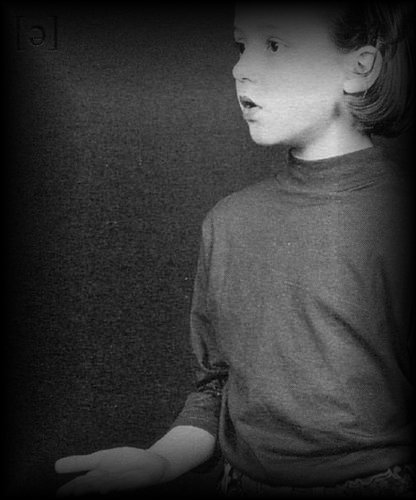 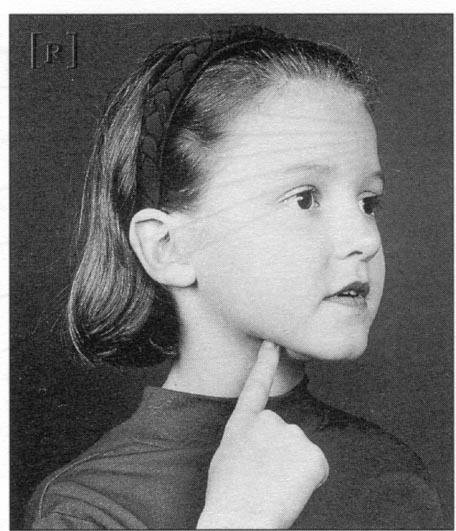 ri
re
or
ré
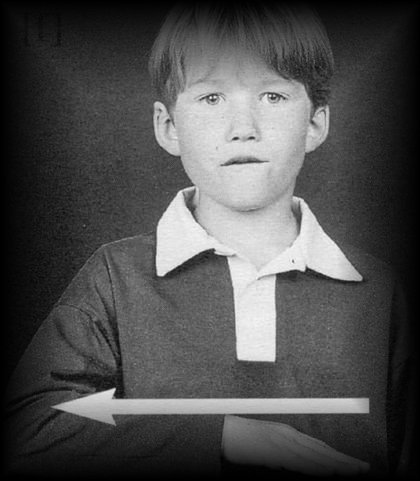 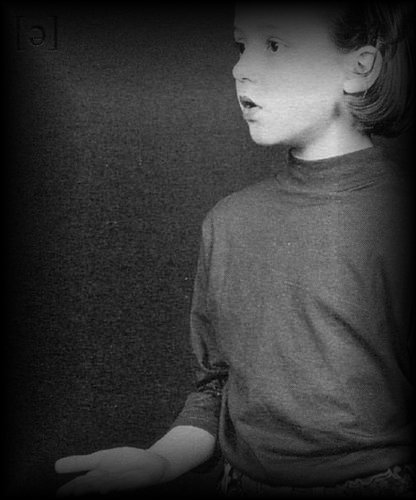 fe
fé
fi
of
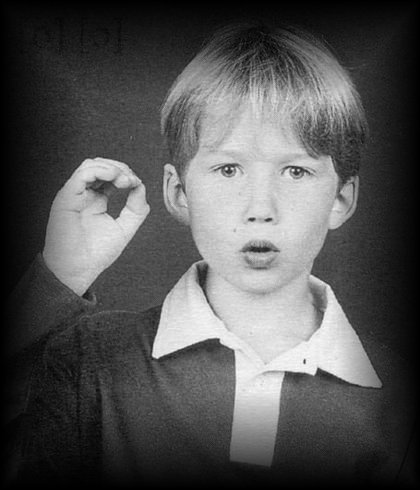 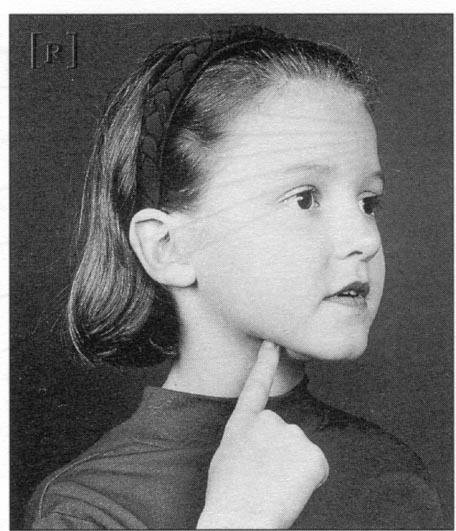 ra
or
ro
ru
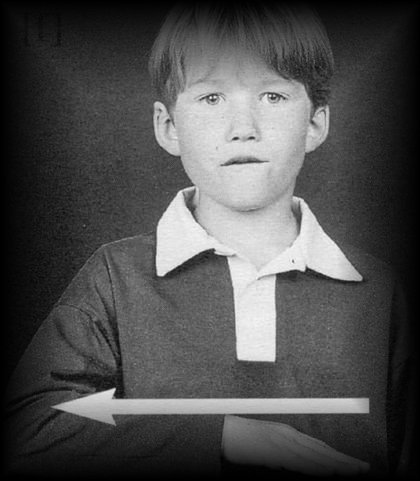 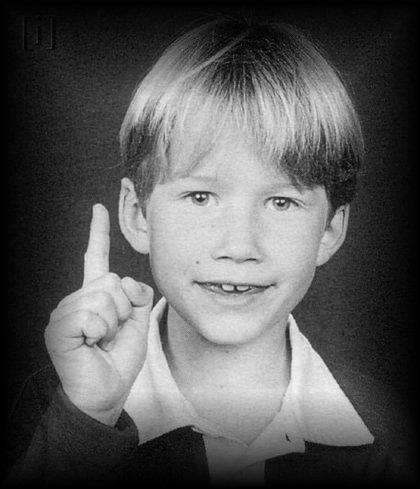 fu
af
fo
fi
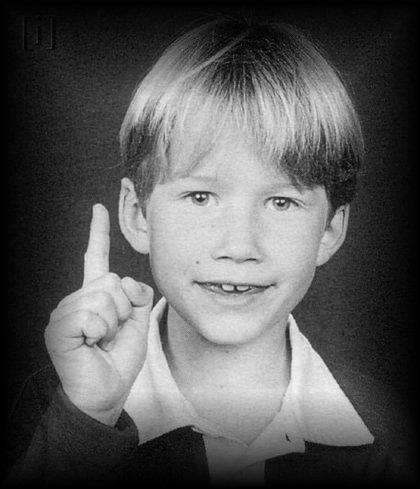 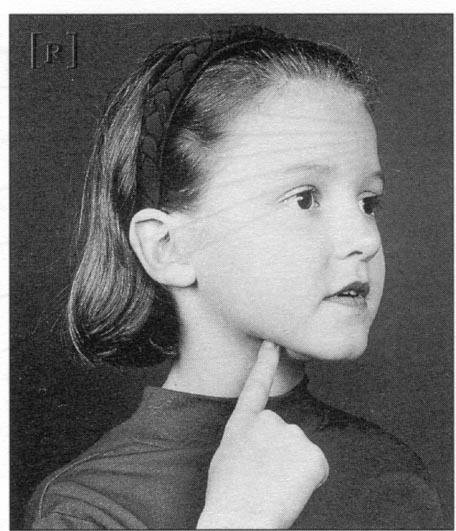 ra
ri
ro
ir
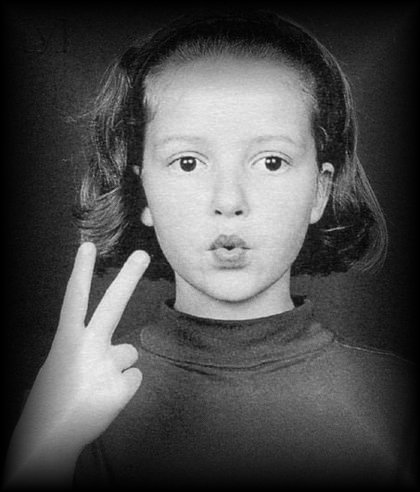 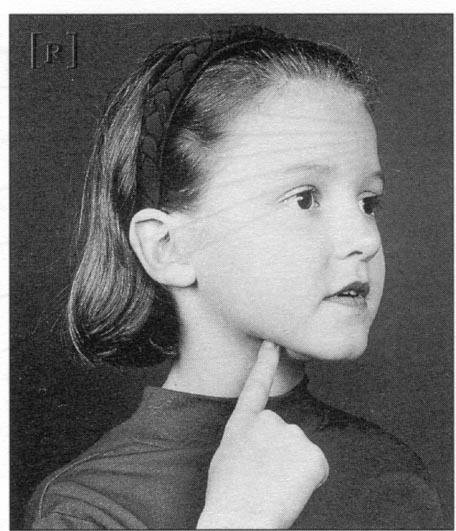 ru
ur
ro
ri
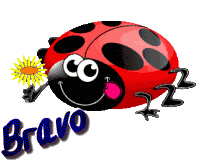 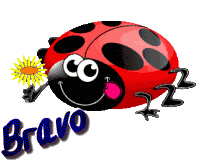 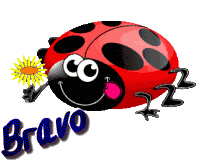 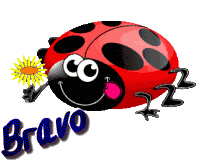 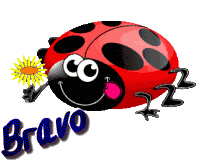 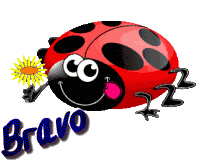 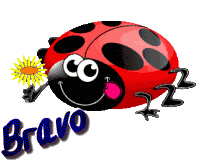 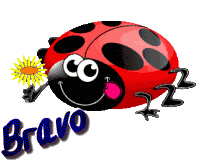 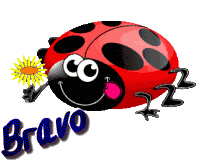 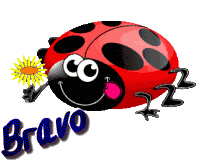 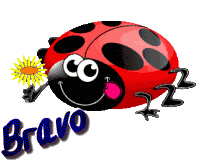 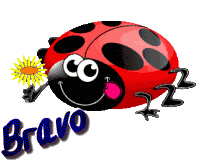 ura
ora
o
a
ora
uro
aro
r
ofi
ifé
i
é
ifé
ufo
ifi
f
uré
éru
u
é
uré
ura
uri
r
ofi
ifo
i
o
ifo
ufo
ifi
f
ufe
efu
u
e
ufe
ufo
feu
f
ari
iro
a
u
aru
ura
aru
r
éfo
ifé
é
i
éfi
efi
éfi
f
ori
iro
i
o
iro
uro
iri
r
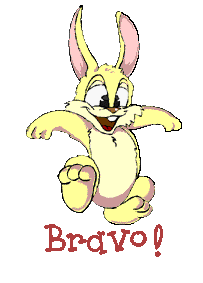